NepTune - RF Coil geometry
16mm
B vector – x=0
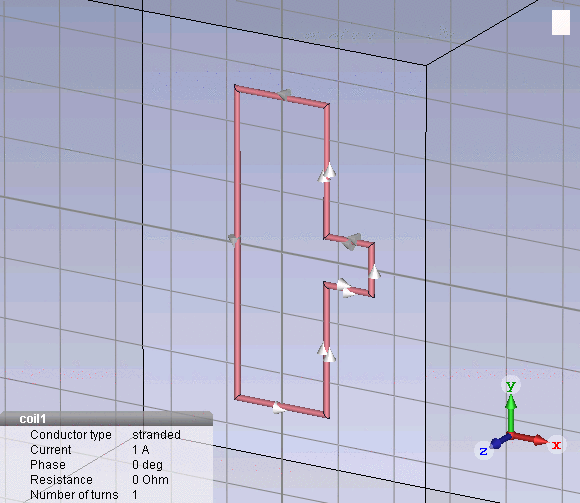 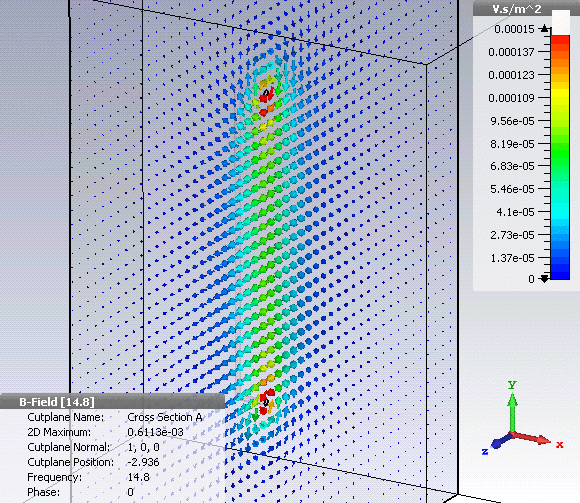 22mm
B vector – y=0
Bz magnitude – x=0
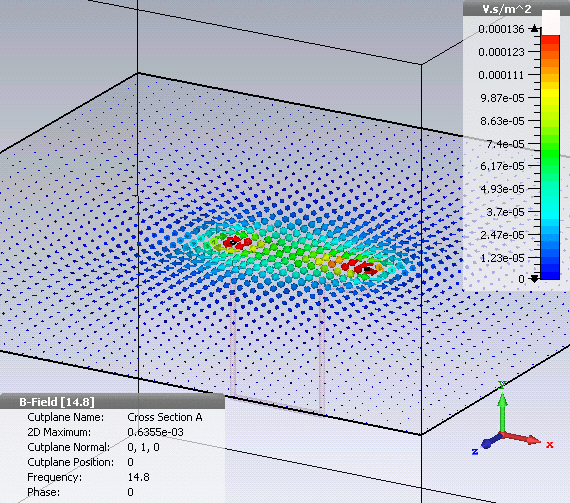 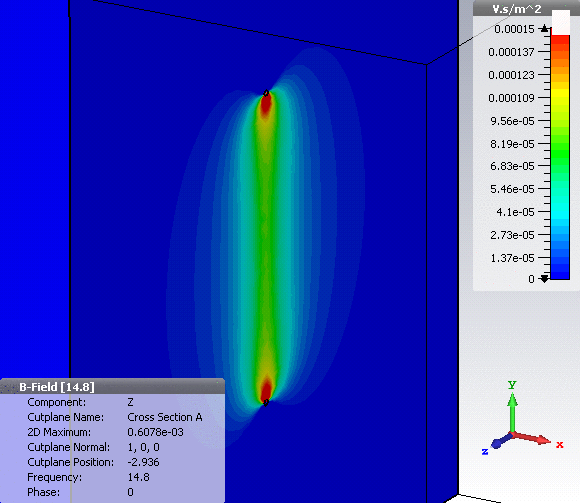 Wire radius  variations
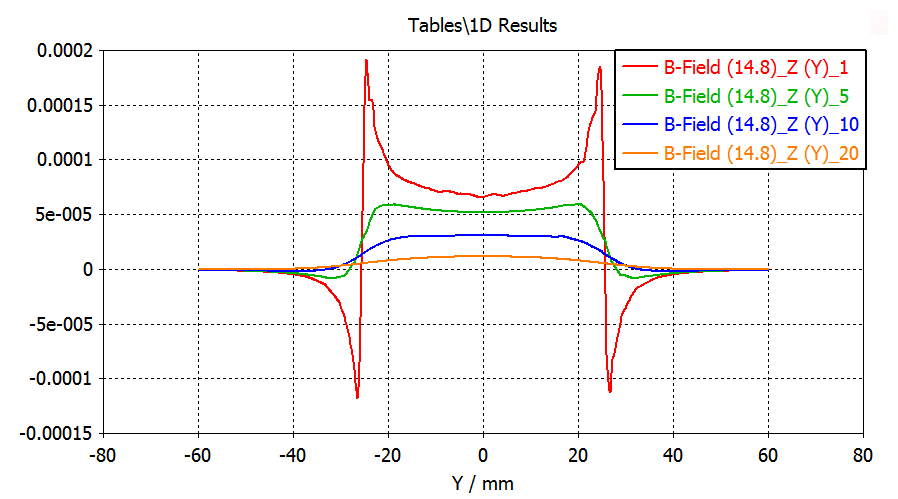 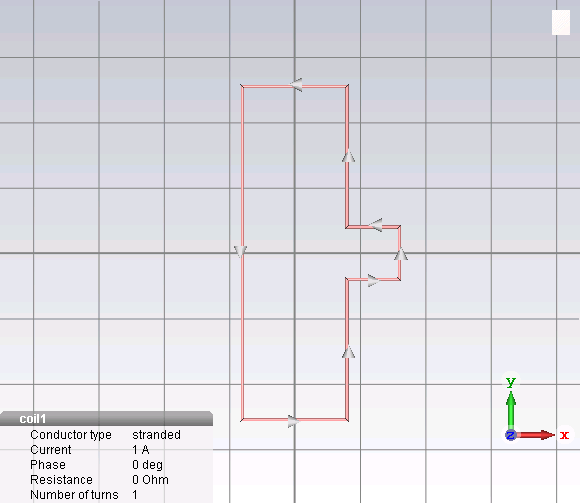 R=0.25mm
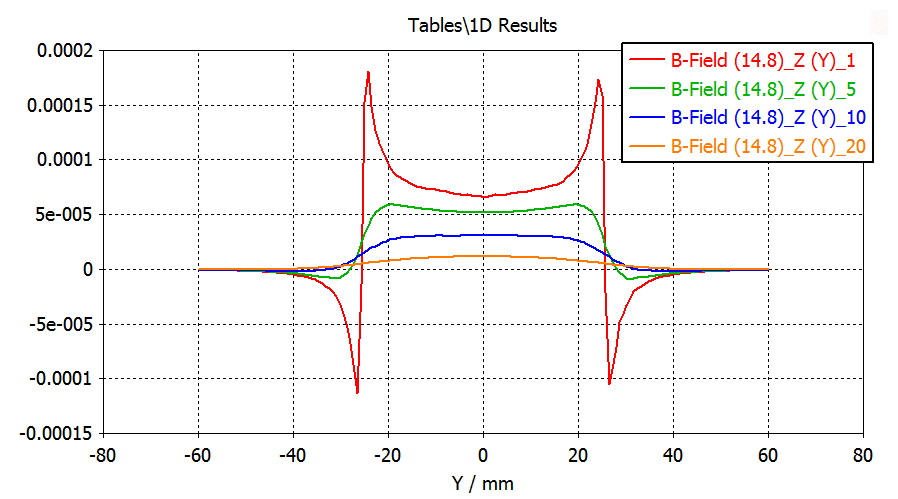 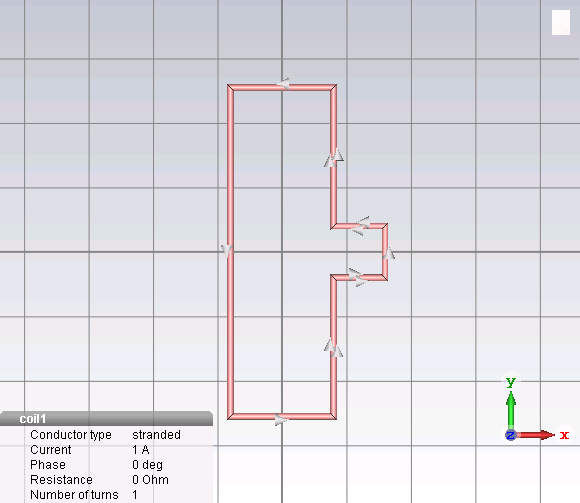 R=0.50mm
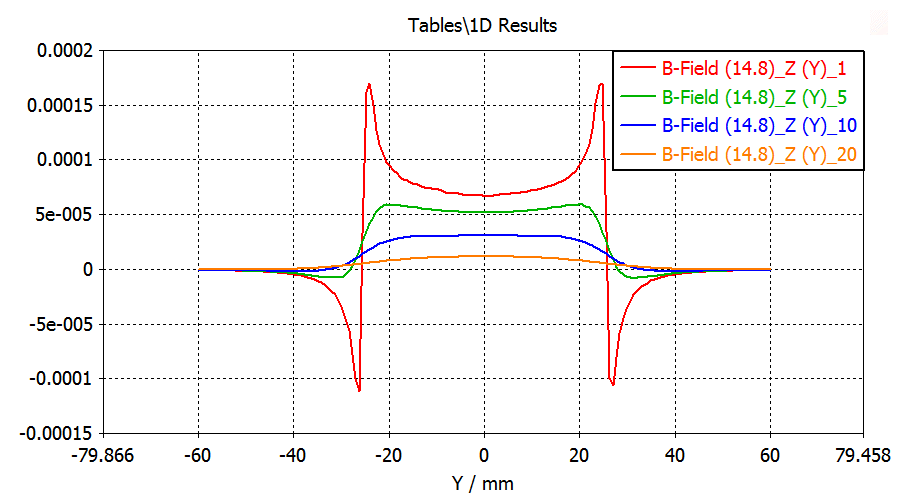 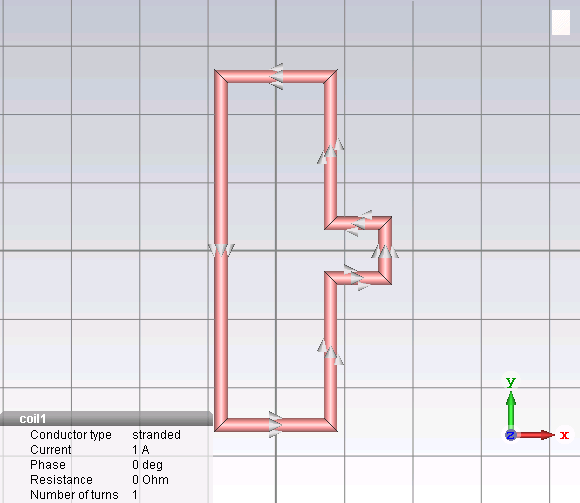 R=1.00mm
Searching for its natural resonant frequency
Discrete Voltage Generator is needed - Driven frequency solver
Broad Band Impedance
Discrete Voltage Port
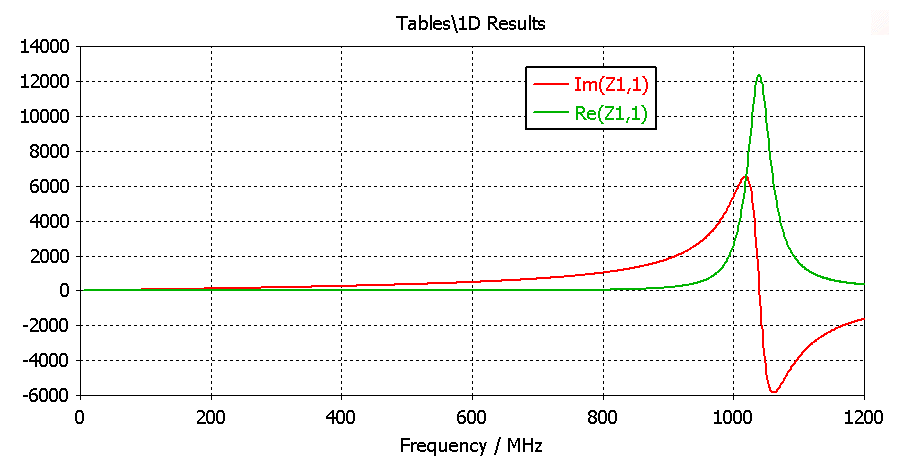 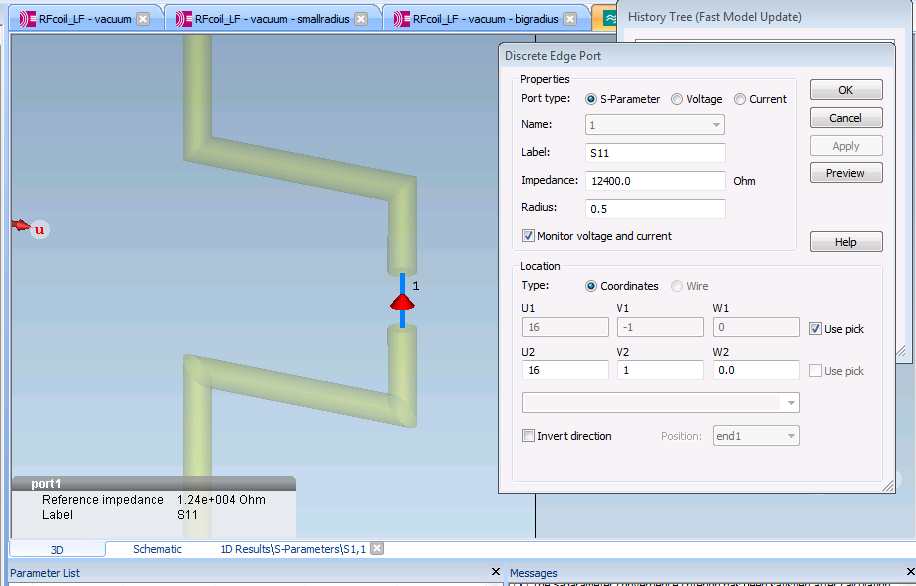 Impedance - Zoom
Reflection coefficient
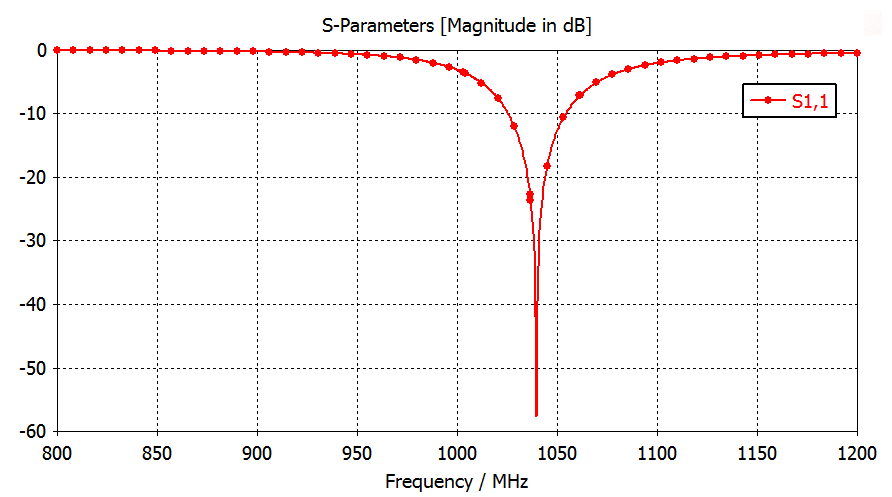 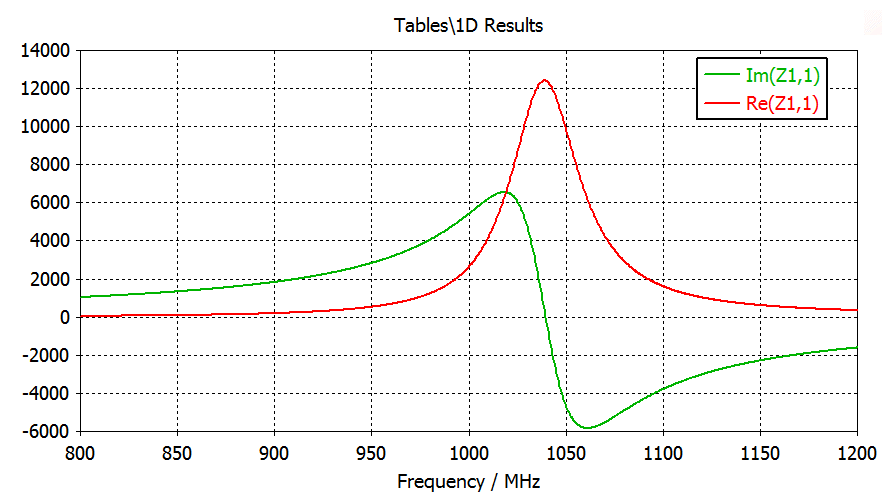 Driven RF Magnetic Field @ 14.8MHz
Discrete Voltage Port
Reflection coefficient
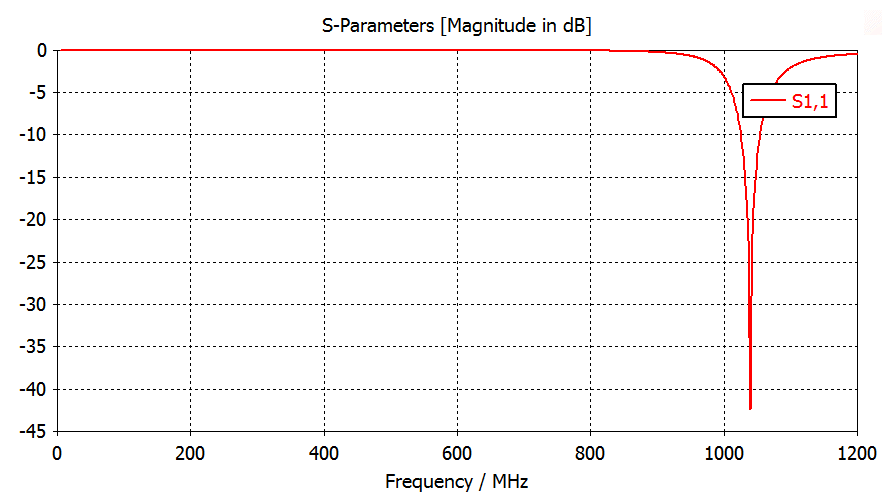 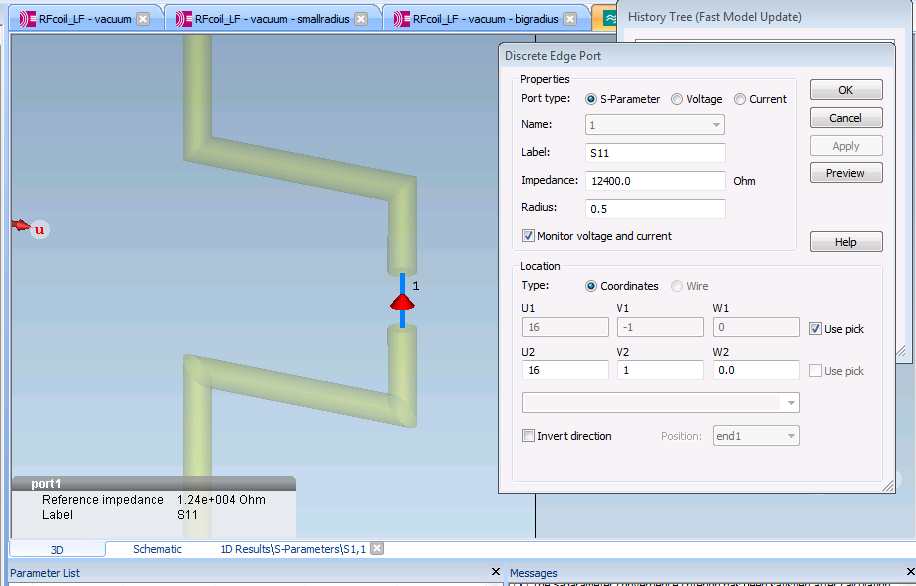 14.8 MHz
H vector @ 14.8 MHz
Hz real @ 14.8 MHz along y, z var
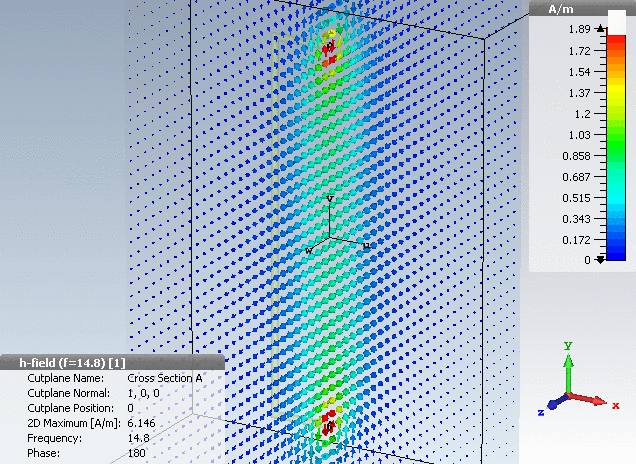 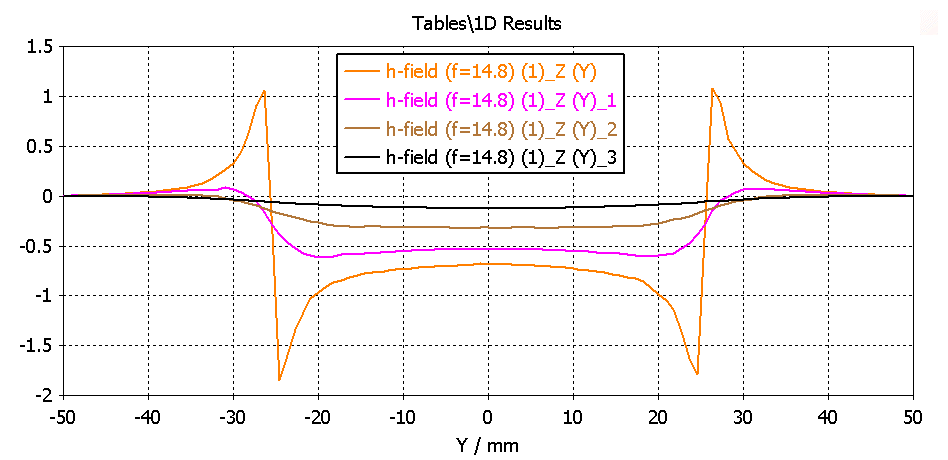 Microwave Office (NI) – Tuning and Matching
Example on the tuning and matching a resonant circuit
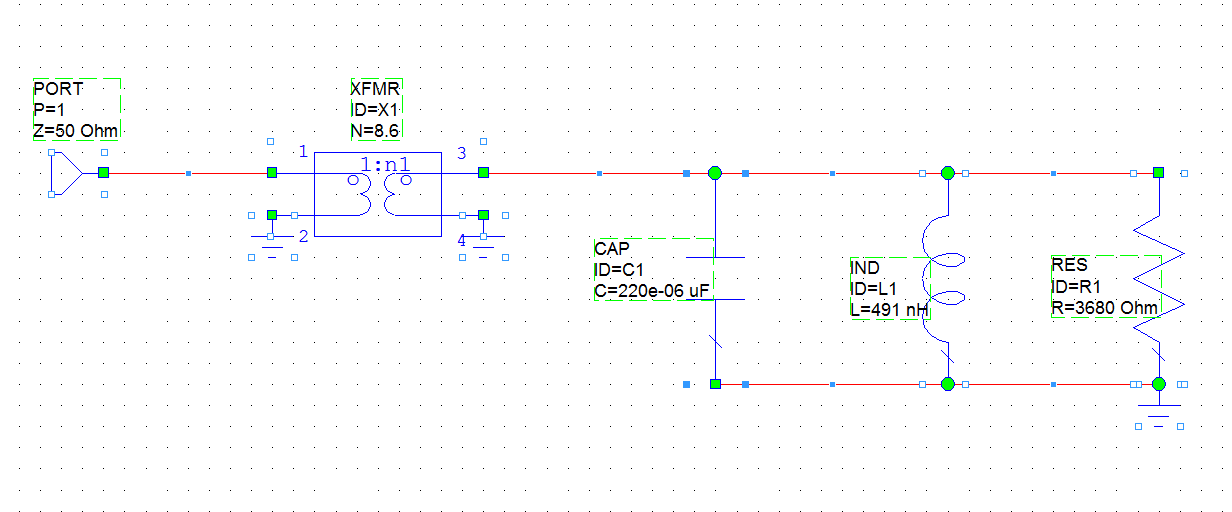 RF coil equivalent circuit
Matching netwok
Tuning Capacitor
Impedance
Reflection coefficient
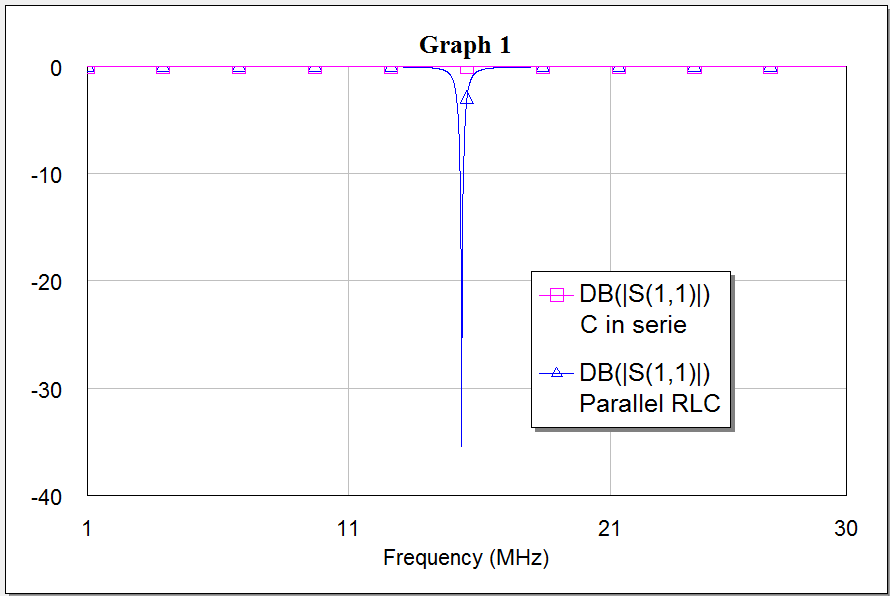 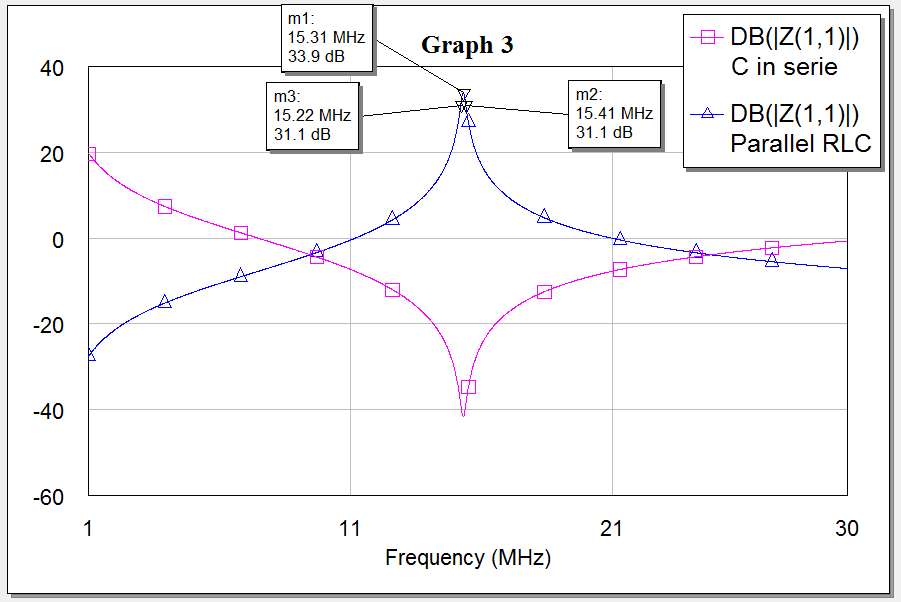 Q is about 80